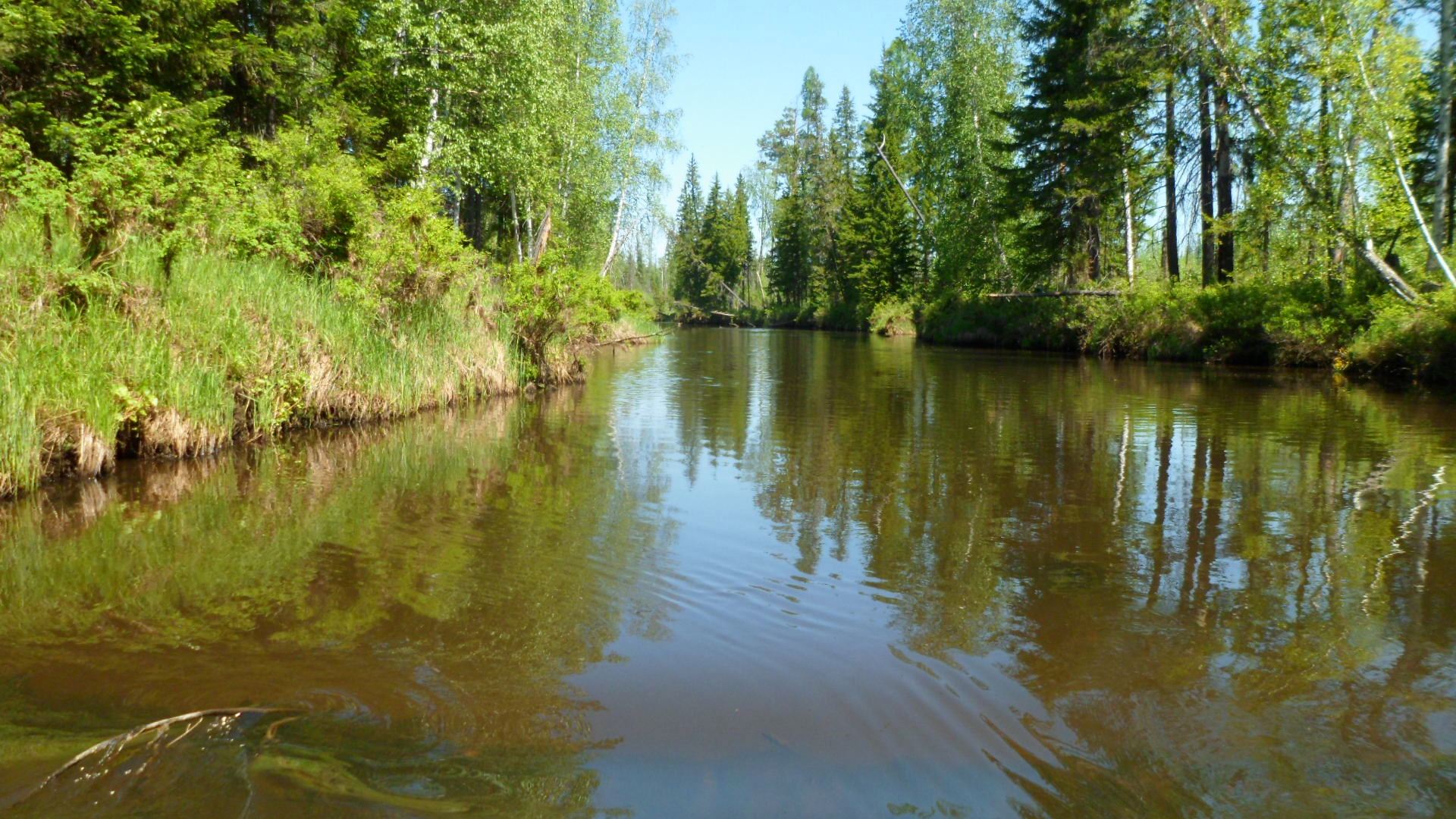 Решение  рациональных 
 уравнений в 9 классе.
Учитель математики МКУ Атагайская СОШ
Нижнеудинского района Иркутской обл. 
Дорофеева М.Я.
Цели: 
      - Обобщить и углубить знания  обучающихся по данной теме;
       -  Научить использовать различные методы  решения:   
          а) метод разложения на множители - группировки,  
          б)метод замены переменной -    подстановки, 
         для подведения рациональных уравнений сложного вида к           
       более  простому;
      - Познакомить  с различными видами рациональных уравнений:    
         симметрических, частного случая  возвратных уравнений  и с методом   
        их решения;
     - Побуждать ребят к взаимоконтролю, самоконтролю и самоанализу при 
        выполнении заданий;
    - Оказывать взаимовыручку, поддержку со стороны одноклассников –   
       ассистентов.
    - Добиваться получения новых знаний через самостоятельное   
       выполнение заданий с   последующей взаимопроверкой.
Устный    тест – повторение.
К данным уравнениям  приведены ответы, выбрать правильный ответ  и объяснить почему?
Решение  уравнений  третьей степени.
б)  Решить уравнение:   х3 – 3х  + 2 = 0.

Решение.  Используем  метод группировки.
Перепишем уравнение, записав -3х = - х -2х, 
получим   х3  - х – 2х  + 2 = 0,  а теперь сгруппируем  
(х3 - х) – ( 2х -2) = 0. 
Вынесем общие множители: х( х2 -1) -2( х -1) = 0,
   х(х-1)(х+1) -2( х -1) =0,       ( х-1) (х(х+1) -2) = 0,
       х – 1 =0   или    х2 + х -2 =0,   
       х = 1                    По т. Виета находим корни 
                                                    х1 + х2 = - 1                 х1 = - 2
                                                    х1∙ х2 = -2                   х2 =  1
Ответ: х1 = х3 = 1;  х2 = -2.
в)    Решить уравнение:   
    х2 + х – 5   +      3х          + 4 = 0. 
             х               х2+ х -5 
Решение. Введем подстановку        х2 + х – 5   = t,         
                                                                              х  
получим t +  t/3  + 4 = 0.  Освободимся от знаменателя,  t2 + 4t + 3 = 0, где  t ≠ 0.   Отсюда t1 = - 3;    t2 = -1. 
Подставив, получим  х2 + х – 5  = -3  или  х2 + х – 5   = -1
                                                    х                                  х        
  х2+ х -5 + 3х = 0    или    х2+ х -5 +х = 0, где     х не равен 0.                           
  х2+ 4х – 5 = 0                           х2+ 2х – 5 = 0. 
По т. Виета находим корни   первого уравнения, получим  
                      х1 + х2 = -4            х1 = -5          
                      х1 ∙  х2 = - 5            х2 =  1  
По формуле  общего вида решаем второе уравнение , находим корни      
   х   =   1 + √6  и х = 1  -  √6.
Ответ: -5;  1; 1 + √6 ;  1  -  √6.
Решение уравнений 4 – ой степени.
Решить уравнение:  г)     ( х2 + 10х )2 + ( х2 + 5)2 = 157.

Решение.  
( х2 + 10х )2 + ( х2 +10х + 25) = 157;  
Пусть   х2 + 10х  = t,  тогда получим  t2 + t + 25 = 157;  
  t2 + t – 132 = 0,  t1 = 11 и  t2 = - 12.  
Освобождаясь от  переменной , составим два уравнения       
     х2 + 10х = 11       или               х2 + 10х   = -12. 
Решая эти уравнения:
 х2 + 10х - 11  = 0 и  х2 + 10х   + 12 = 0 и 
 применяя  т. Виета,   находим   корни.
         
 Ответ:       -11; 1;  -5 +  √13;  - 5 - √13
      .
Уравнения вида: (x+a)(x+b)(x+c)(x+d) = m
Уравнение ( x + a)( x + b) ( x + c)( x + d) = m, 
 где  m -  число,  выполняется условие :
a + b = c + d  или  a + c = b + d или  a + d = b + с,    получаем равенство  сумм других пар чисел. Если выполняется это равенство, то можно использовать  метод замены переменной.
е)  ( х+1)(х+2)( х+3)(х+4) = 24.
Решение. +1 + 4 = + 2+ 3. Данное условие равенства выполняется, поэтому раскроем скобки, группируя первый множитель с последним и второй с третьим. 
 Тогда данное уравнение примет вид:
     ( х2 + 5х + 4) (х2 + 5х +6) = 24.
 Полагая х2 + 5х = t,  получим  квадратное уравнение
  ( t +4)( t +6) = 24,  решая его    t2+ 10t =0,    t( t + 10) =0, найдем корни t1 =0, t2= -10.
Затем решаем уравнения  
     х2+ 5х = 0           или            х2+ 5х = -10.
    х( х+5) = 0           или        х2+ 5х  + 10 = 0.
  х = 0 и х =-5,         или          D < 0 - нет  решения
                                                                                                       
                                                                                                      
                       Ответ:  х1 = 0 ,  х2  = -5,
Решение симметрических уравнений.
Уравнения вида   а0хn + a1xn-1 + … + akxk +  … + a1x + a0 = 0,    где коэффициенты членов, равно от стоящих от концов, равны между собой, называют  симметрическими уравнениями.
   Симметрические уравнения обладают следующими свойствами:
Симметрическое уравнение нечетной степени  имеет корень  х = -1, в чем можно убедиться  непосредственной подстановкой;
Уравнение четной степени  2n    решаются с помощью  подстановки 
V =  x + 1/х      сводится  к уравнению степени   n.
з)  2х4 + 3х3  - 16 х2 + 3х + 2 = 0.
 Решение.
Разделим обе части уравнения на х2, получим  
2х2  + 3х  - 16 +  + 2/х2 =0.
Сгруппируем  (2х2+ 2/х2) + (3х+ 3/х )  - 16 = 0,  
2(х2+12/х2) + 3(х+ 1/х )  - 16 =0.
Введем метод замены переменной, обозначим  х+ 1/х  = t,  возведем в квадрат обе части  равенства, получим  
    t2 = (x + 1/х)2 = x2 + 2∙ x ∙1/х  + 1/x2,  тогда 
   x2 + 1/x2 = t2 – 2,   и после преобразований  квадратное уравнение  имеет вид  2( t2 – 2) + 3t  - 16 =0. 
 Решая уравнение по общему виду  2t2 -4 + 3t -16 = 0, 
   2t2 + 3t – 20 = 0, получим корни  t1 =  ,  t2 = -4.  Можно не решать, а сразу же записать ответы предыдущего уравнения.
  Ответ:  х1 =1/2 ,  х2 = -2+   √3 ,  х3 = -2 -  √3 ,  х4 = 2.
Домашнее задание.
Вариант 1.                                                             Вариант 2.                        
а) ( х2 – 6х)2 -2( х – 3)2 = 81;                  а) ( х2 – 8х)2 + 3( х – 4)2 = 76;   
б)  х3 + х + 2 = 0;                                        б) х3  + 3х2 + 2х = 0.
в) 6х4 – 35 х3 + 62 х2 – 35х + 6 = 0;      в) 5х4 – 12х3 + 14х2 – 12х + 5 = 0.
г) (х –1)(х+2)(х-3)(х+4) = 144;             г) (х-1)(х-2)(х-3)(х-4) = 15.
 д) (х2 + х + 1)( х2 + х + 2) = 12;             д) ( 3х +2)4 – 13( 3х + 2)2 + 36 = 0.
Ответы.